Butler Staff Assembly Blood DriveKristine PierceRegional Manager, Donor Recruitment1/18/2023
Our Mission:Be the beacon. Save lives. Expand the frontiers of patient health.
We’re on a mission of service—to improve patient outcomes; to advance the field of personalized medicine; and to strengthen to health of communities everywhere.

We make discoveries that contribute to better patient care. And we are a beacon of hope, care, and innovation in the communities we call home.
2
Versiti Blood Center of Indiana
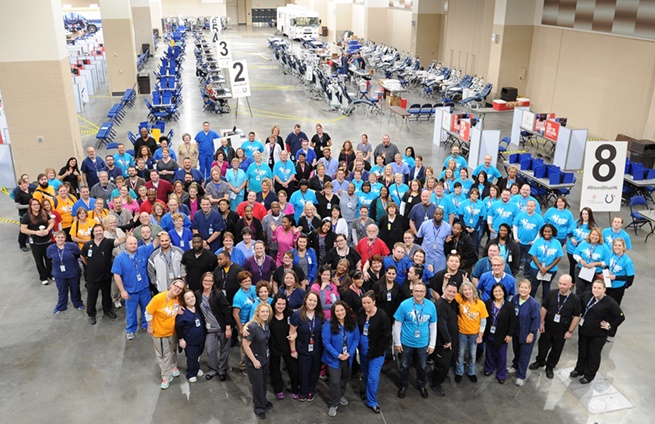 3
The Need Is Daily
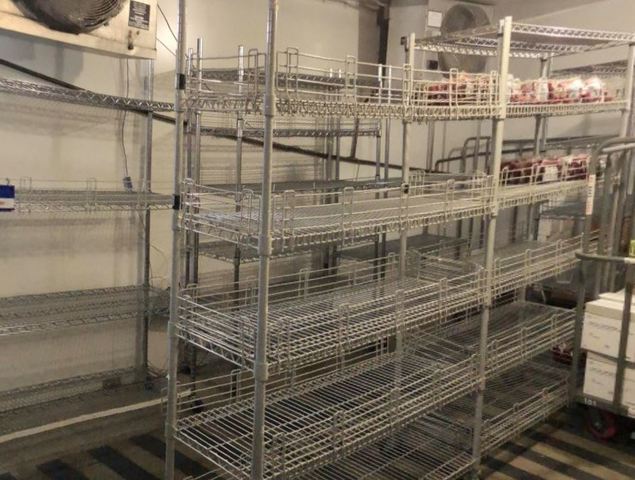 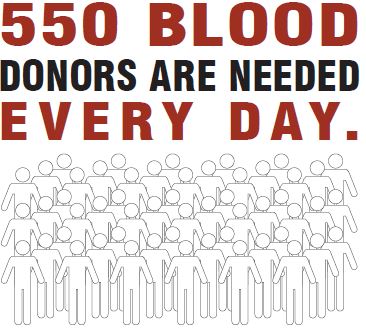 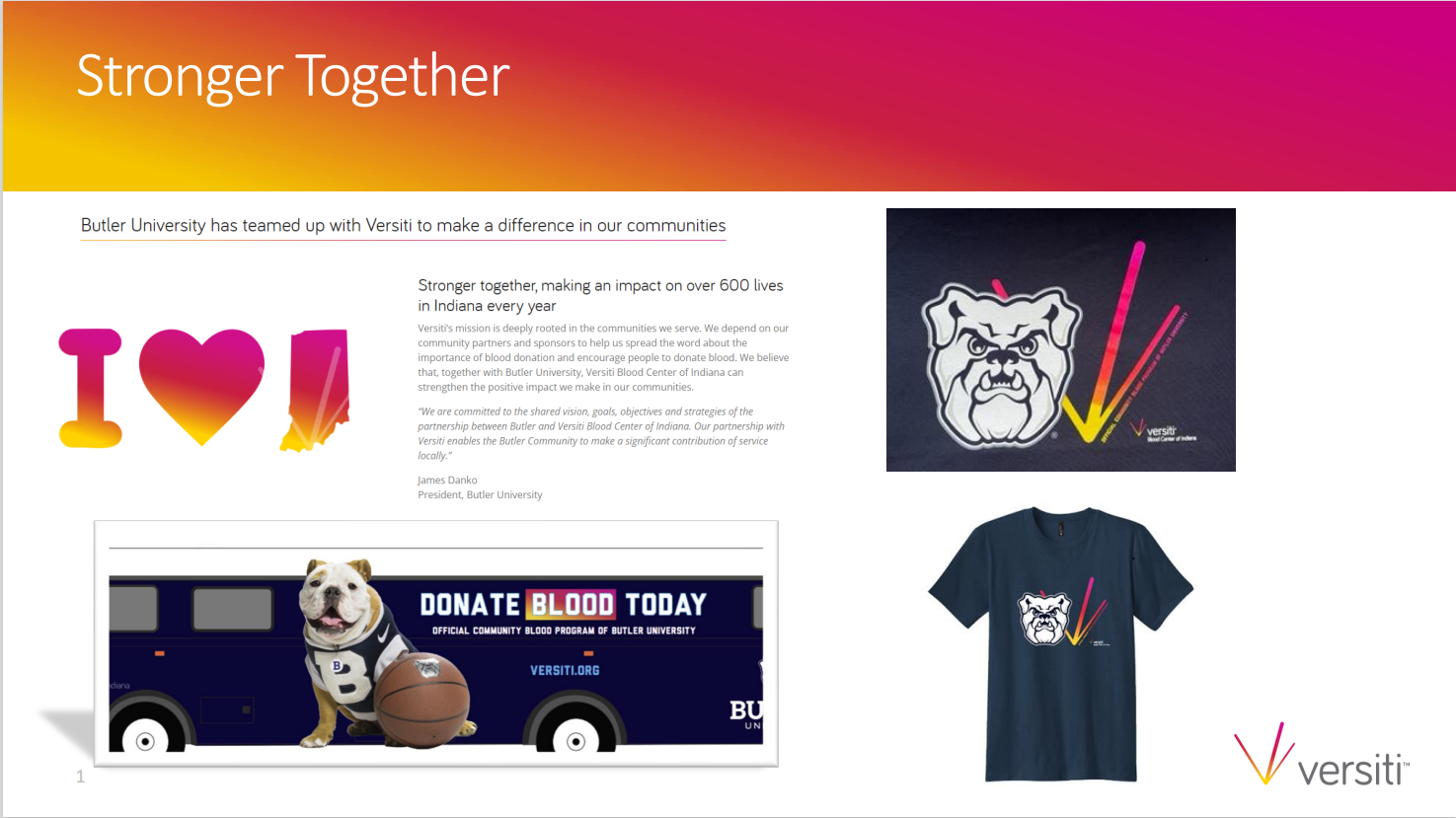 5
Blood Competition
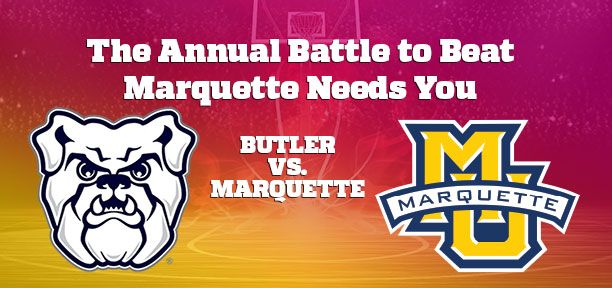 The goal is to collect 1000 blood products between the two competing schools between September 1, 2022 and April 15, 2023.  
The scoreboard can be viewed at  Versiti.org/butler, only with links for Butler drives.
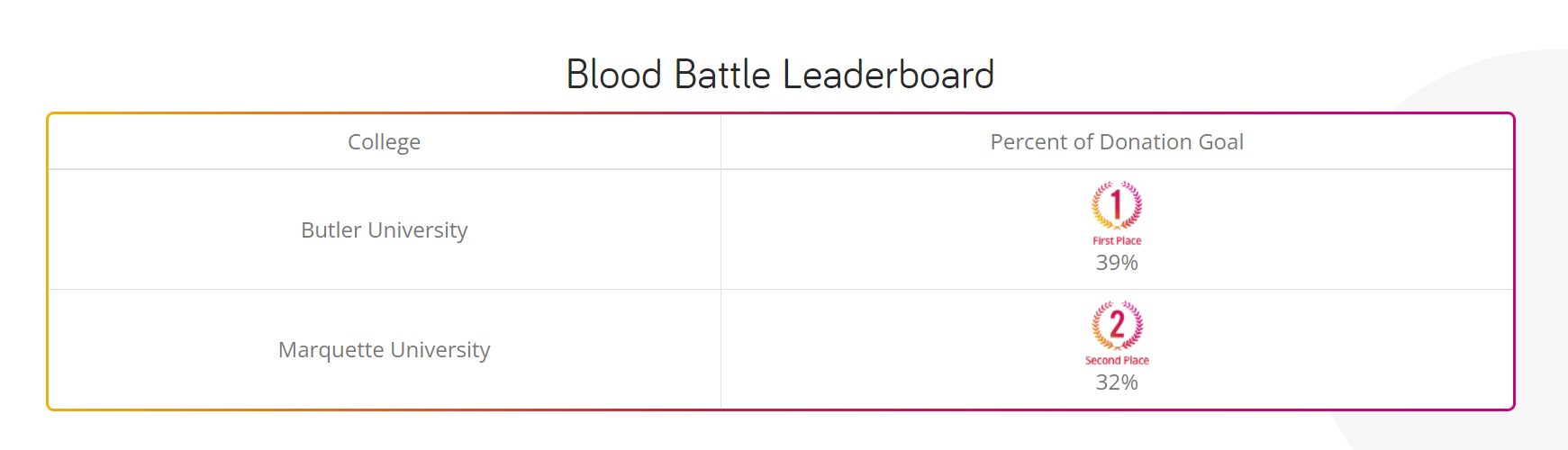 6
Staff Assembly Blood Drive
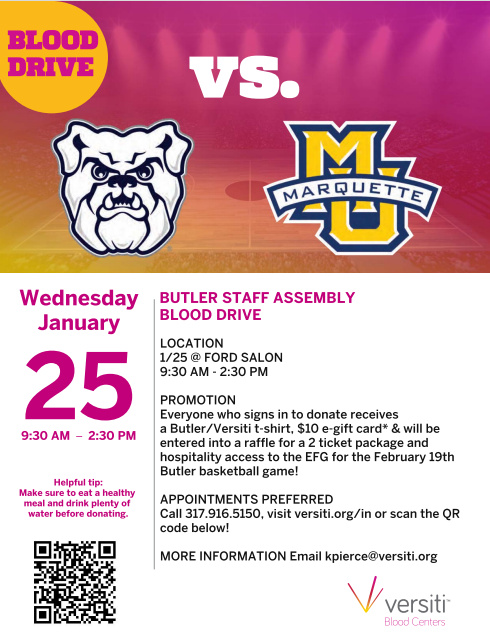 Please join us in this room between 9:30am and 2:30pm on Wednesday, 1/25.

Please eat a good meal prior to donating
Please be well hydrated
Please bring photo I.D. (state issued)
Please don’t skip any meals prior to donating
Please have a list of medications with dosage amount
7
Helpful hints to donating blood
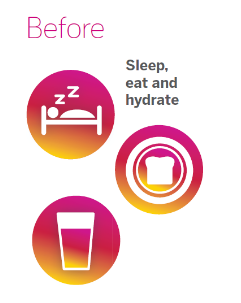 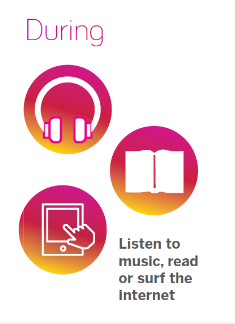 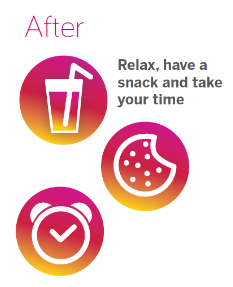 8
Who are you helping when you donate blood?
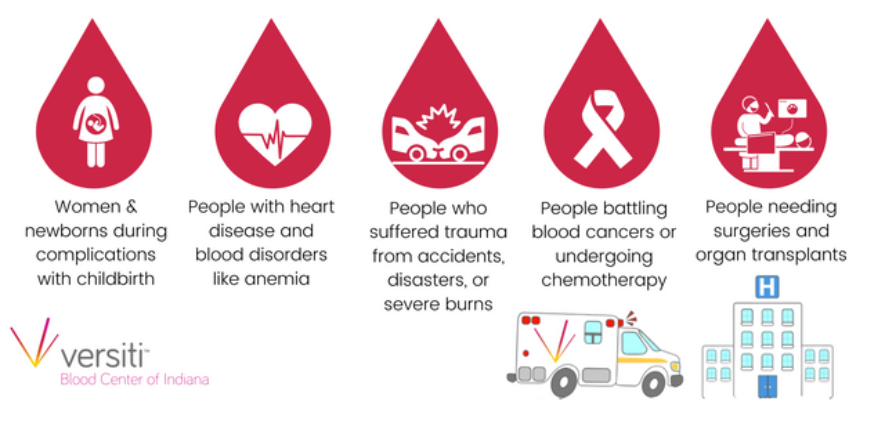 9
What is blood made of?
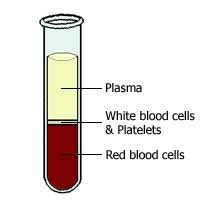 Platelets
Cancer patients could require one unit of platelets each day during chemotherapy.
Platelets can be donated every 2 weeks. 

Red Blood Cells and Whole Blood
A trauma patient could use up to 100 units of red blood cells. 
Whole blood cells can be donated every 8 weeks. In comparison to double red cells every 16 weeks.

Plasma
A patient with hemophilia could use 1200 units of plasma in their lifetime. 
Plasma can be donated every 4 weeks.
10
[Speaker Notes: https://www.ncbi.nlm.nih.gov/books/NBK2263/ (image address)]
Do you know….
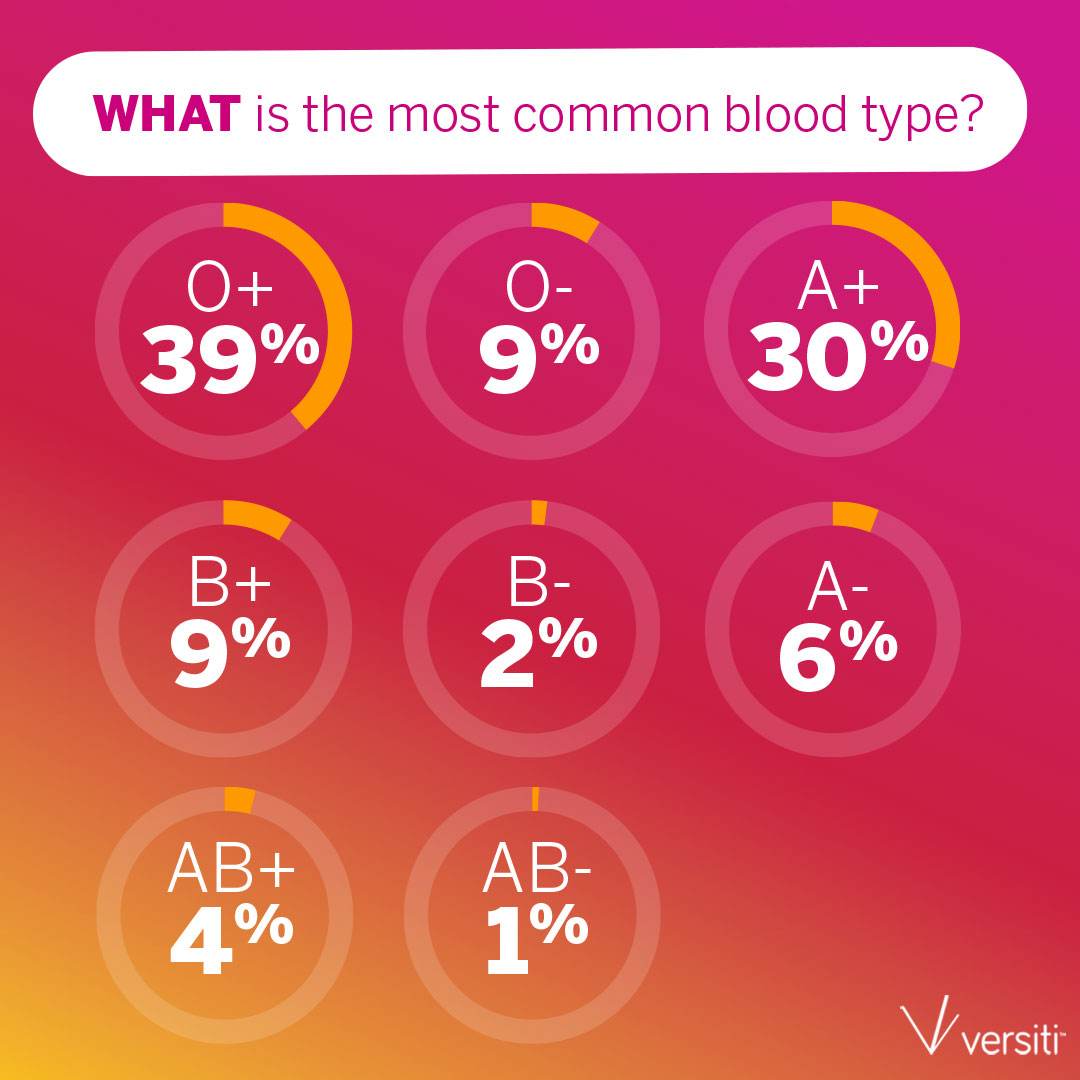 11
More Than Blood Type
Besides A, B, O, AB blood types, one particular combination of blood group proteins can be life-saving for people with Sickle Cell disease, it’s called Ro

This blood type is normal, but uncommon in most donors 
Like all blood types, it is inherited
Only 4% of the blood donor base carries this type
44% of African Americans have the Ro blood type
17% of Hispanic Americans have the Ro blood type
Ro
12
[Speaker Notes: Ro donors have distinctive markers on your red blood cells, making their blood invaluable for certain patients. As an Ro donor, you are special, you serve a unique need, and you have the extraordinary power to save the lives of patients in your community, especially patients with sickle cell disease. 

There are a total of 52 possible markers

Having Ro blood does NOT mean you have or are at risk for sickle cell disease]
The Need for Blood is Constant
Every 2 seconds, someone in the US needs blood
38% of the population is eligible to donate, yet only 4% do
Red blood cells last 42 days, and platelets only 5 days
We rely on healthy volunteer donors for blood – no way to manufacture blood in a lab or a factory
Aging, shrinking donor base adding to challenges
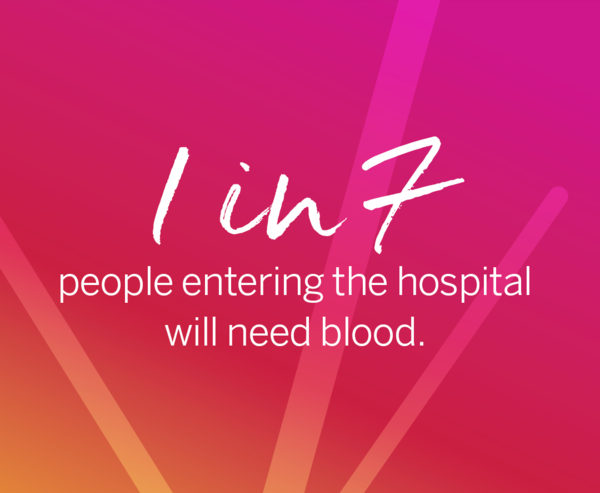 13
Questions?
14
Versiti Blood Center of Indiana Thanks You!
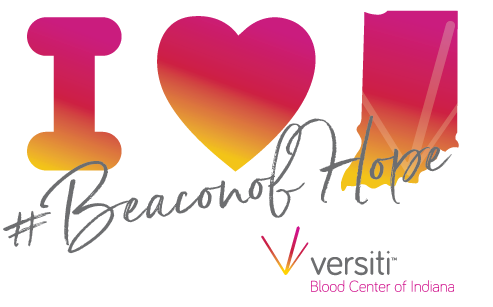 15